Component Architectures
Ken Birman
A long term trend…
In cs4410 we’ve seen that the modern O/S  (and more and more applications) are networked

Up to now we focused on a TCP based client/server style of application
The client runs on your machine
It does RPCs to a server on the network to fetch data or request that actions be taken on its behalf
2
But this is awkward
When we link an application to a library, type-checking helps us avoid mistakes
Like trying to pass an integer argument to sin(), which expects a floating point argument

If a client just uses TCP to talk to a server these sorts of benefits are lost

Ideally we want
Type checking
Debugging support
Tools to help us tune and optimize our applications
3
A split is underway
One path focuses on the Linux style of platform
Traditional applications on a traditional O/S
Common in data centers
The other path leads towards more and more componentized styles of systems
O/S morphs into a common language runtime environment
Common on desktops and mobile devices like phones
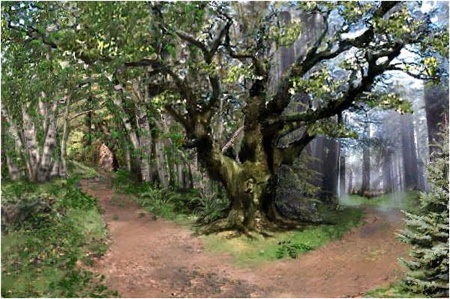 4
A long history of object orientation
Starting more than a decade ago, an “object oriented” community began to study this question
They adopted the approach of building fancy libraries that run on standard O/S platforms
These libraries link to the main programming languages in clean, standard ways

Goal: instead of thinking of a “program” we think about “objects” that talk to other “objects” through remote method invocation
5
Major OO platforms
The first of these platforms to succeed was the Distributed Computing Environment, DCE
It gave way to CORBA, the Common Object Request Broker Architecture (remains widely used)
CORBA in turn was supplanted by Java’s J2EE environment and the Microsoft .NET/DCOM architecture
6
Genealogy
DCOM split from J2EE, which evolved from CORBA

Microsoft calls it the Distributed Component Architecture
DCOM is a Microsoft product but fairly open and widely supported outside of Microsoft platforms
In the context of .NET, probably the most powerful existing architecture of this kind
.NET
Think of .NET as a standardized O/S interface
Microsoft designed it, too
A system called Mono lets us run it on Linux

.NET provides
A virtual computer interface (has its own assembler language, which is “just in time” compiled on target)
Standard memory management 
Standards for any .NET language to talk to any other .NET language
Compilers for about 40 languages, to date
8
.NET “versus” DCOM
DCOM is used when applications (objects) constructed in .NET need to talk to other objects over a network
.NET supports direct calls when the objects are both on the same machine
The term “component” is a synonym for “object” in the context of .NET and DCOM
Next few slides from Jim Ries, UMD
9
DCOM Goals
Encapsulation (separate code from interface)
Versioning (important because software evolves)
Execution context independence
Language independence
Object Creation / Lifetime Control
Standard error code (HRESULT)
Solve object discovery problem
Scripting

Overall: goal is to make component reuse feasible
Component Reuse
Standard example: Windows “Contacts” database
Many applications potentially need data from it, such as email, web browser, phone auto-dialer, fax
Traditionally, solve by having a file in a standard format

In DCOM, idea is that the contacts application is a component that other systems can talk to
It offers a standard, carefully implemented interface
They respect this interface, and needn’t worry about the way the database is represented or where it was stored
The component is clean, correct, robust
11
Later and later binding
“Editor inheritance” binds at compile time.
Link libraries (.LIB) bind to “components” at link time.
Dynamic link libraries (.DLL) bind at run time, but need a header at compile time, and path at runtime.
COM components bind at runtime and may need neither a header, nor a path! (though typelib contains header-like “meta-data”)
How does the O/S “help”?
In .NET / DCOM, the O/S has merged into the component runtime environment
In older systems, like Linux, programming language was distinct from the O/S and defined its own world
With Windows, there no longer is a separate O/S
Most features of the traditional programming language environment are now part of a shared runtime environment
Many languages use this same shared environment
As a result, components coded in different languages can easily and efficiently talk to one-another
.NET gets security and protection using type checking!
You can only see objects that are accessible to your code and can only access them in ways legal for their “type”
13
Interfaces
COM enforces the concept of interfaces being separate from implementation.
Interface == Abstract Base Class
Objects support multiple interfaces through multiple inheritance.
Multiple components can potentially implement the same interface
Very useful for plug-and-play behavior
The code changes… but the interfaces the code implements is a kind of standard and rarely evolves or changes
Example
Many Windows applications talk to users through the standard Windows “forms” interfaces
Accessible from many languages
Defined in terms of components they call “Windows controls”
Like pull-down menus, buttons, file browsers
By using them, applications achieve a standard look and feel
.NET standardization of type checking and memory management makes all of this “safe”
15
GUID’s (or UUID’s)
Globally Unique Identifiers (Universally Unique Identifiers)
Needed to avoid name collisions
A class is associated with a GUID (CLSID).
An interface is associated with a GUID (IID).
The Windows Registry: a hierarchical database.
Demonstration - IDL
[
		object,
		uuid(75D873CD-7B63-11D3-9D43-00C0F031CDDE),
		helpstring("IServer Interface"),
		pointer_default(unique)
	]
	interface IServer : IUnknown
	{
		HRESULT Hello([in, string] char * pszMessage);
	};
Demonstration - Server Code
// Prototype
class CServer : 
	public IServer, public CComObjectRoot,	public CComCoClass<CServer,&CLSID_Server>
{
	// . . .    Some code omitted for brevity

	// IServer
	public:
	HRESULT STDMETHODCALLTYPE Hello(unsigned char * pszMessage);
};

// Code
HRESULT STDMETHODCALLTYPE CServer::Hello(unsigned char * pszMessage)
{
	char szBuf[256];
	wsprintf(szBuf,"%s",pszMessage);
	::MessageBox(0,szBuf,"Server",MB_OK);
	return(S_OK);
}
Demonstration - Client Code
if (SUCCEEDED(
	hr=CoCreateInstance(CLSID_Server,NULL,
			CLSCTX_LOCAL_SERVER,
			IID_IServer,(void **)&pServer)))
{
	if (SUCCEEDED(hr=pServer->Hello((unsigned char *)"Hello from the client")))
		MessageBox("Client: Server printed the message");
	else
	{
		wsprintf(szBuffer,"Hello() method failed: 0x%lX.\n",hr);
		MessageBox(szBuffer);
	}
	pServer->Release();
}
else
{
	wsprintf(szBuffer,"Unable to create a server: 0x%lX.\n",hr);
	MessageBox(szBuffer);
}
Distributed Scenario
From “DCOM Architecture” a Microsoft white paper.  DCE is the DCOM version of the Distributed Computing Environment OO technology.  SCM is the Windows Service Control Manager
Additional Technologies
COM+
MTS - Microsoft Transaction Server
MSMQ - Microsoft Message Queue
Compiler supported IUnknown, etc.
ADS - Active Directory Service
As “distributed registry”
As namespace abstraction
All Microsoft products are COM based:
IIS - Internet Information Server
Exchange
Internet Explorer
Word, Excel, etc.
Pros and Cons of Components
The Windows focus on components confuses many developers
In Linux we think mostly in terms of standalone programs that link against standardized libraries
Some programs are “servers” and others (clients) talk to those servers, but the model is rather “flat”
With Windows
Makes more sense to think about graphs of components
“Events” flow between these components
22
Events
Rather than focusing on a request/reply style of method invocation, Windows prefers asynchronous streams of events

Examples
If an application is “watching” a Windows folder and it changes, a “refresh” event is delivered
Tells the application to reread the folder
Similarly if a control should redraw itself because something changed on the screen
23
Events
In .NET, an event is a standard kind of object
Like a small, strongly typed, message

Components expose endpoints (queues) on which events can be delivered
Internally, applications attach handler functions to these queues
When an event arrives, the .NET runtime will issue upcalls to these handlers, passing the event as an argument
24
Example: Asynchronous I/O
In Linux, most applications read files or network messages one by one

In this Windows model, many applications “post” a vector of requests all at once
Perhaps, 100 network message receive requests
Or multiple file reads

Later as each request completes, .NET posts an asynchronous completion event to the associated queue
25
Example: Asynchronous I/O
This asynchronous style of I/O is extremely fast
Can easily support tens of thousands of I/Os per sec!
Event handling is as cheap as a procedure call

In fact, all of .NET runs in a single address space!
The platform is using strong type checking to eliminate the need for memory protection
Calls from component to component are done with direct procedure calls and context switching is incredibly cheap.
26
Pros and Cons of Components
Pros
Cons
Promotes reuse of “large” abstract data types
Like contacts database, Windows “tables”
Managed type system, memory
Very fast inter-component calls
Works really well with asynchronous event-oriented applications
Forces standardization at the component level: each component is a standard of a sort
Can seem unnatural to people who don’t program in OO languages
Can’t support unsafe C, asm code
Strongly encourages (“forces”) designer to think in terms of event interfaces, asynchronous interactions
Linux only had ~100 interfaces.  Windows .NET seems to have tens of thousands!
Components may end up “too interdependent”: spaghetti
27
Future of the O/S
In ten years, will we still teach an O/S course?
Could argue that more and more, we should teach about components and distributed computing
How many people will ever write a device driver?

On the other hand, understanding the O/S seems to be key to understanding things like .NET and DCOM
They got this way via evolution
Good reason to doubt that they can be comprehended without retracing the steps by which they evolved!
28
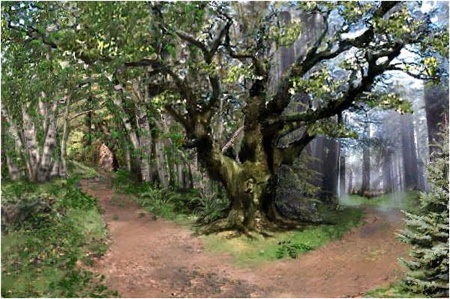 The situation today
More and more of a split
Like it or not, Windows is by far the dominant desktop platform
Linux is mostly the dominant enterprise data center platform
Mobile devices like telephones: competing options
Meanwhile, web browsers and cloud computing are vying to displace Windows
With some success, but many “gotcha’s”
Platform security is improving… Browser and hence Cloud security seems to be eroding…
29
Some major O/S research topics
Making effective use of multicore
Many applications literally slow down if you give them more cores – even multithreaded ones
This is because of lock, cache contention, poor pipeline performance, “false sharing”
Can the O/S somehow promote better use of cores?

Virtualization tricks
Can we fix some of the consolidation issues we saw?
Can virtualization protect against viruses?
30
Some major O/S research topics
Exploiting TPM hardware
We haven’t even begun to scratch the surface
Could invent entirely new ways of using cryptographic tools and components

Component architectures
Incredibly powerful… but they seem to promote spaghetti style dependencies
Can we have components and yet maintain clean abstraction boundaries and flexibility?
31
Some major O/S research topics
Operating systems and tools for cloud computing
Help building applications to run in data centers
Tools for replicating data and building scalable services
Better ways of monitoring and managing, especially for purpose of reducing power footprint

Components gave us drag-and-drop solution development on the desktop (like these slides)
Can we do drag-and-drop application development?
Are there ways to comprehend/debug/manage the resulting constructs?
32